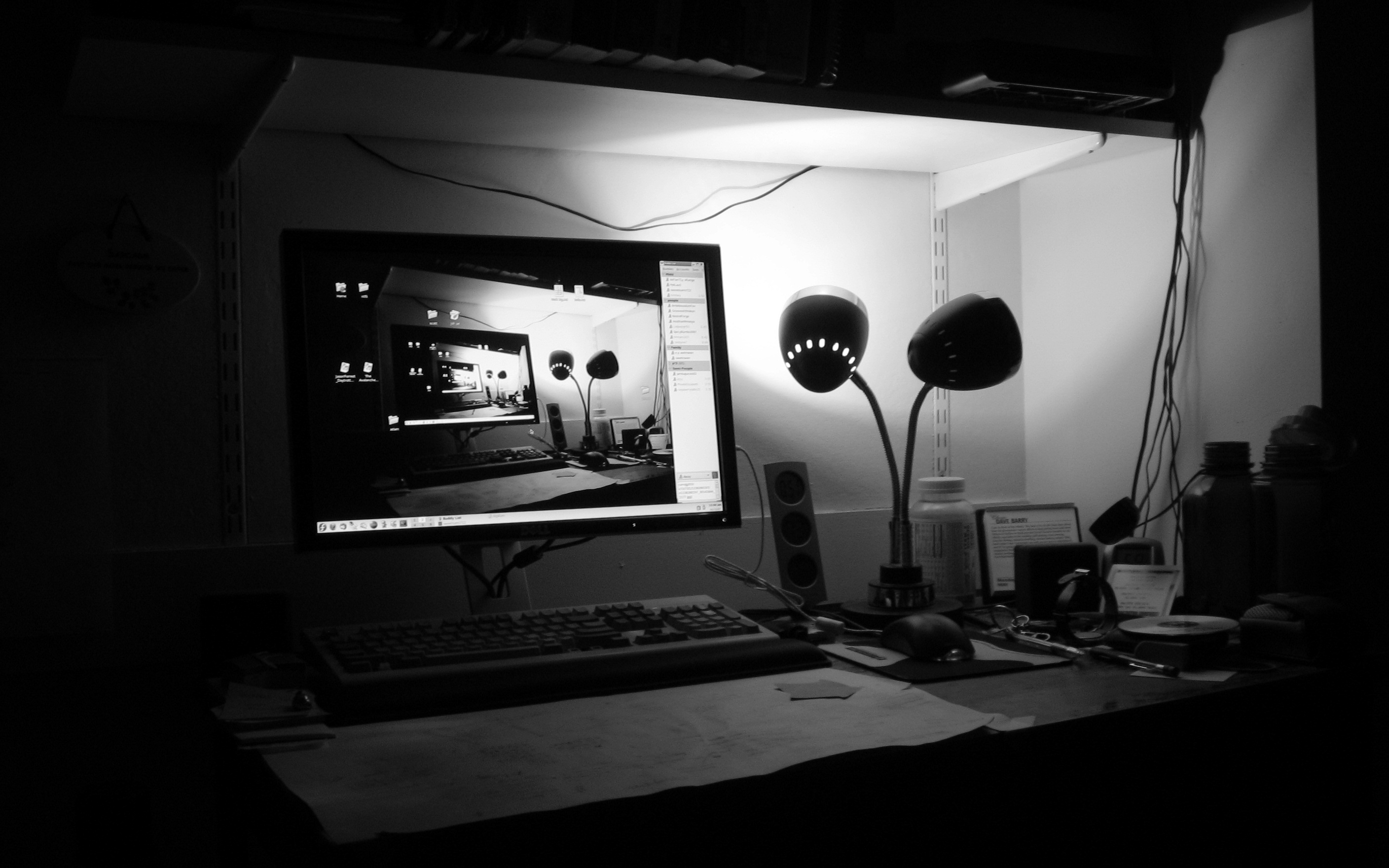 Recursion (Continued)
Lecture 9
CS2110 – Fall 2017
Prelim one week from Thursday
Visit Exams page of course website, check what time your prelim is, complete assignment P1Conflict ONLY if necessary. So far 54, people completed it!
Review session Sunday 1-3. Kimball B11. Next week’s recitation will also be a review.
A3 is due 3 days from now, on Friday. 
If appropriate, please check the JavaHyperText before posting a question on the Piazza. You can get your answer instantaneously rather than have to wait for a Piazza answer. “default”, “access”, “modifier”, “private” are well-explained the JavaHyperText .
// invariant: p = product of c[0..k-1]
	what’s the product when k == 0?
Why is the product of an empty bag of values 1?
Suppose bag b contains 2, 2, 5 and p is its product: 20.
Suppose we want to add 4 to the bag and keep p the product. We do:
         insert 4 in the bag;
         p= 4 * p;
Suppose bag b is empty and p is its product: what value?
Suppose we want to add 4 to the bag and keep p the product. We do the same thing:
         insert 4 in the bag;
         p= 4 * p;
For this to work, the product of the empty bag has to be 1, since 4 = 1 * 4
0 is the identity of + because 			0 + x = x
1 is the identity of * because 			1 * x = x
false is the identity of ||  because    		false || b  = b
true is the identity of && because		true && b  = b
1 is the identity of gcd because			gcd({1, x}) = x
For any such operator o, that has an identity,o of the empty bag is the identity of o.
Sum of the empty bag = 0
Product of the empty bag = 1
OR (||) of the empty bag = false.
gcd of the empty bag = 1
gcd: greatest common divisor of the elements of the bag
Primitive vs Reference (or class) Types
5
Primitive Types:
char
boolean
int
float
double
byte
short
long
Reference Types:
Object
JFrame
String
PHD
int[]
Animal
Animal[]
... (everything else!)
A variable of the type contains:
A value of that type
A pointer to an object of that type
== vs equals
6
Once you understand primitive vs reference types, there are only two things to know:

	a == b compares a and b’s values	for a, b of some reference type, use == to determine
	whether a and b point to the same object.

	a.equals(b) compares the two objects using method equals

	The value of a.equals(b) depends on the  specification of
	equals in the class!
== vs equals: Reference types
7
For reference types, p1 == p2 determines whether p1 and p2 contain the same reference (i.e., point to the same object or are both null).

p1.equals(p2) tells whether the objects contain the same information (as defined by whoever implemented equals).
Pt a0 = new Pt(3,4);
Pt a1 = new Pt(3,4);
a0
a0
a1
null
p1
p2
p3
p4
p2 == p1
p3 == p1
p4 == p1
p2.equals(p1)
p3.equals(p1)
p4.equals(p1)
true
true
NullPointerException!
true
false
false
Recap: Executing Recursive Methods
8
1. Push frame for call onto call stack.
2. Assign arg values to pars.
3. Execute method body.
4. Pop frame from stack and (for a function) push return value on the stack.
For function call: When control given back to call, pop return value, use it as the value of the function call.
p ____

k ____
7
8
public int m(int p) {
    int k= p+1;
    return p;
}
m(5+2)
call stack
Recap: Understanding Recursive Methods
9
Have a precise specification
Check that the method works in the base case(s).
3. Look at the recursive case(s). In your mind, replace each recursive call by what it does according to the spec and verify correctness.
4. (No infinite recursion) Make sure that the args of recursive calls are in some sense smaller than the pars of the method
Problems with recursive structure
10
Code will be available on the course webpage.
exp - exponentiation, the slow way and the fast way
perms – list all permutations of a string
tile-a-kitchen – place L-shaped tiles on a kitchen floor
drawSierpinski – drawing the Sierpinski Triangle
Computing bn for n >= 0
11
Power computation:
b0 = 1
If n != 0, bn = b * bn-1
If n != 0 and even, bn = (b*b)n/2

Judicious use of the third property gives far better algorithm
Example: 38  =  (3*3) * (3*3) * (3*3) * (3*3)  =  (3*3) 4
Computing bn for n >= 0
12
Power computation:
b0 = 1
If n != 0, bn = b bn-1
If n != 0 and even, bn = (b*b)n/2
Suppose n = 16
Next recursive call: 8
Next recursive call: 4
Next recursive call: 2
Next recursive call: 1
Then 0
/** = b**n. Precondition: n >= 0 */
static int power(double b, int n) {
   if (n == 0) return 1;
   if (n%2 == 0) return power(b*b, n/2);
   return b * power(b, n-1);
}
16 = 2**4
Suppose n = 2**k
Will make k + 2 calls
Computing bn for n >= 0
13
If  n = 2**k
k  is called the logarithm (to base 2)
of  n:   k = log n  or  k = log(n)
Suppose n = 16
Next recursive call: 8
Next recursive call: 4
Next recursive call: 2
Next recursive call: 1
Then 0
/** = b**n. Precondition: n >= 0 */
static int power(double b, int n) {
   if (n == 0) return 1;
   if (n%2 == 0) return power(b*b, n/2);
   return b * power(b, n-1);
}
16 = 2**4
Suppose n = 2**k
Will make k + 2 calls
Difference between linear and log solutions?
14
/** = b**n. Precondition: n >= 0 */
static int power(double b, int n) {
   if (n == 0) return 1;
   return b * power(b, n-1);
}
Number of recursive calls is n
Number of recursive calls is ~ log n.
/** = b**n. Precondition: n >= 0 */
static int power(double b, int n) {
   if (n == 0) return 1;
   if (n%2 == 0) return power(b*b, n/2);
   return b * power(b, n-1);
}
To show difference, we run linear version with bigger n until out of stack space. Then run log one on that n. See demo.
Table of log to the base 2
15
k	n = 2^k	log n (= k)
 0      1   	 	 0
 1	   2			 1
 2	   4			 2
 3	   8			 3
 4	  16			 4
 5	  32			 5
 6	  64			 6
 7	 128			 7
 8	 256			 8
 9	 512			 9
   1024			10
   2148			11
15   32768		15
Permutations of a String
16
perms(abc): abc, acb, bac, bca, cab, cba
abc acb
bac bca
cab cba
Recursive definition:
	Each possible first letter, followed by all permutations of	the remaining characters.
8
8
Tiling Elaine’s kitchen
17
Kitchen in Gries’s house: 8 x 8. Fridge sits on one of 1x1 squares
His wife, Elaine, wants kitchen tiled with el-shaped tiles –every square except where the refrigerator sits should be tiled.
/** tile a 23 by 23 kitchen with 1
      square filled. */ public static void tile(int n)

We abstract away keeping track of where the filled square is, etc.
Tiling Elaine’s kitchen
18
/** tile a 2n by 2n kitchen with 1
      square filled. */ public static void tile(int n) {




}

We generalize to a 2n by 2n kitchen
if (n == 0) return;
Base case?
Tiling Elaine’s kitchen
2n
19
/** tile a 2n by 2n kitchen with 1
      square filled. */ public static void tile(int n) {




}
2n
if (n == 0) return;
n  > 0. What can we do to get kitchens of size 2n-1 by 2n-1
Tiling Elaine’s kitchen
20
/** tile a 2n by 2n kitchen with 1
      square filled. */ public static void tile(int n) {




}
if (n == 0) return;
We can tile the upper-right 2n-1 by 2n-1 kitchen recursively.
But we can’t tile the other three because they don’t have a filled square.
What can we do? Remember, the idea is to tile the kitchen!
Tiling Elaine’s kitchen
21
/** tile a 2n by 2n kitchen with 1
      square filled. */ public static void tile(int n) {

 





}
if (n == 0) return;
Place one tile so that each kitchen has one square filled;
Tile upper left kitchen recursively;
Tile upper right kitchen recursively;
Tile lower left kitchen recursively;
Tile lower right kitchen recursively;
Sierpinski triangles
22
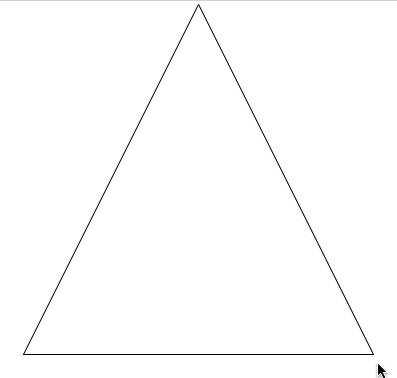 S triangle of depth 0
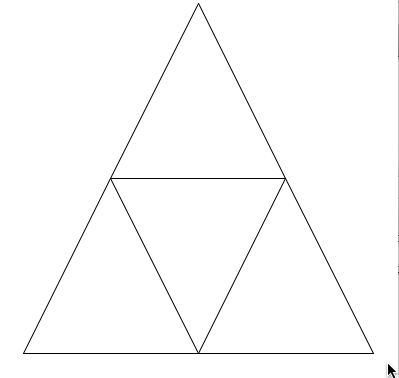 S triangle of depth 1:  3 S triangles of depth 0 drawn at the 3 vertices of the triangle
S triangle of depth 2:  3 S triangles of depth 1 drawn at the 3 vertices of the triangle
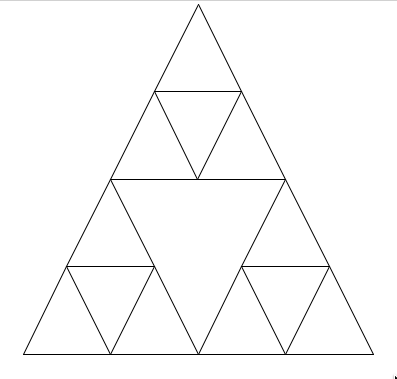 Sierpinski triangles
23
S triangle of depth 0:  the triangle
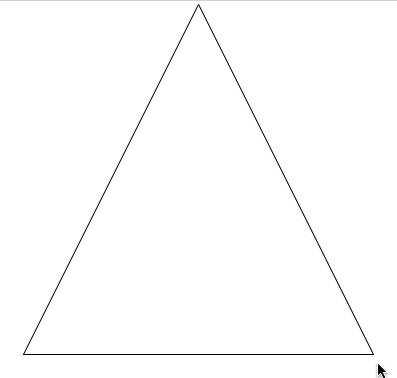 p3
S triangle of depth d at points p1, p2, p3:3 S triangles of depth d-1 drawn at at p1, p2, p3
Sierpinski triangles of depth d-1
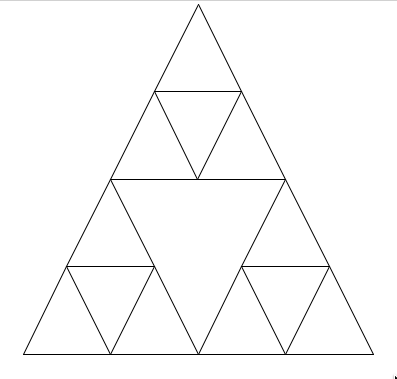 p2
p1
Sierpinski triangles
24
x
y
s/2
s
s/4
Conclusion
25
Recursion is a convenient and powerful way to define functions

Problems that seem insurmountable can often be solved in a “divide-and-conquer” fashion:
Reduce a big problem to smaller problems of the same kind, solve the smaller problems
Recombine the solutions to smaller problems to form solution for big problem
http://codingbat.com/java/Recursion-1